1. How do the changes in the 19th century create modern society?2. How does the Industrial Revolution and the French Revolution foster the development of division between and/or creation of ideologies?
Nationalism
An Introduction
Europe Thesis
The new unification of the working class, coupled with conservative reforms of the Congress of Vienna, led to a new unity within the oppressed classes. This coupled, with the Industrial Revolution caused the lower classes to form an adversarial relationship with the “fat cats” of capitalism. As a way to reclaim power the lower classes rallied around the new idea of the nation-state causing an outburst of Nationalism and eventually resulting the unification of Italy and Germany.
Nationalism
Nationalism is the belief that people’s greatest loyalty should not be to a king, but to a nation of people who share common history and culture
Nationalism blurs the lines in political spectrum
Invokes all parts of life: Culture, History, Language, Territory, Nationality, Religion
Series of “isms” cause a major increase in nationalism, beginning w/ Rev. of 1848
Most involved major shift to left in political spectrum
Nation-state
When a nation, a group with a common culture or history, has it’s own independent government, it is called a nation-state
You can have nations without states (i.e. no government like Egypt, Libya, Liberia) and states without nations (i.e. no common land like Palestine, Poland 1939, Baltics during Cold War)
In 1815, only a few nation-states existed in Europe.
Britain, France, Sweden, Spain, etc.
What is happening in LA at the same time?How are these ‘isms impacting the area?    Conservatism /          Liberalism    Nationalism
Post colonial blues & rise of caudillos
Industrialism & Latin America
Post colonial blues, liberalism, “Progress,” & 
The Great Export Boom
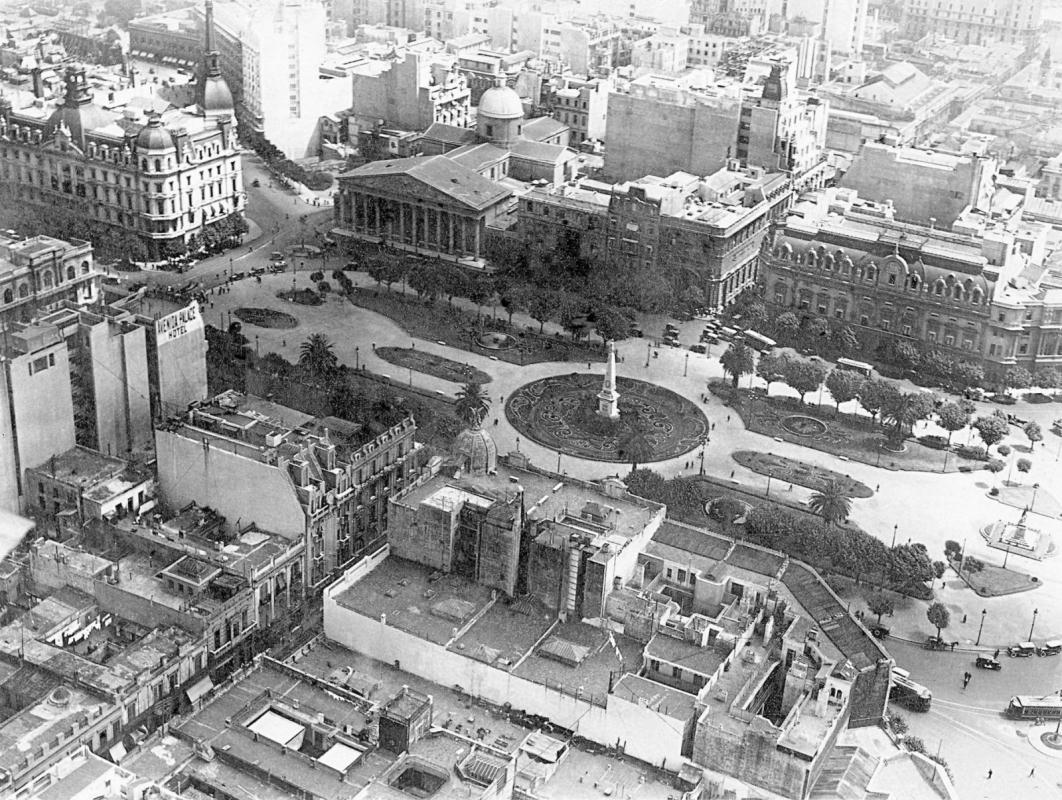 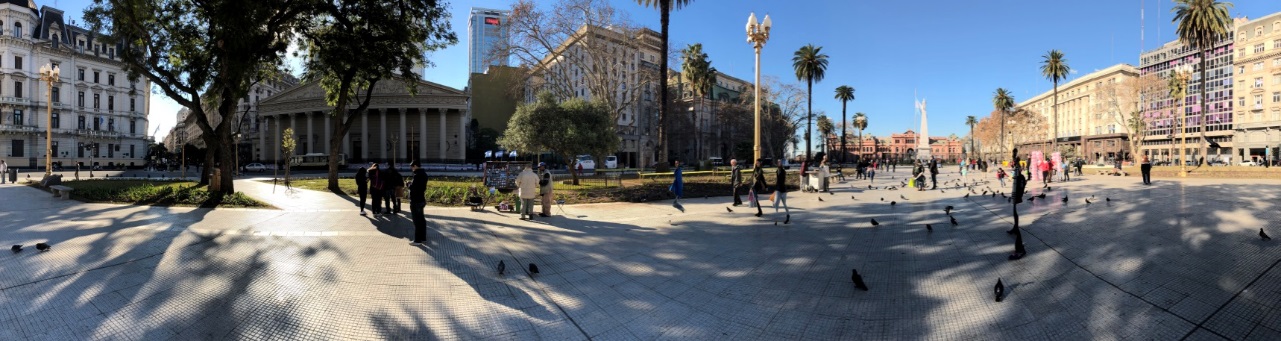 LA Thesis!
Faced with the possibility to create modern liberal states, post-revolutionary Latin American governments tried, but did not have the political or social backing to make radical change. The result was a lapse back into conservative rule. When that became unpopular, liberals turned the tide and tried to benefit the people of Latin America. However, new Victorian values or industry, free trade, Progress, and social class only curtailed the rights of the lowest classes, causing the rich to get richer and consigning Latin America to a status a supplier of materials but not a producer of important goods and services.
Post colonial blues & rise of caudillos
1800s – have independence, but now what  “the post colonial blues”
Brazil – will be bit of an exception, make comparisons as we go though this information
Immediate impact of revolutions: liberalism (i.e. modern liberal state)
Fails miserably – “America for Americans”?!?
Largely due to fact liberalism was instituted as a reaction to societal reforms in Europe & LA was largely a traditional society
Church vs. state is the perfect example—liberals want public schools, conservatives want the Church to control education
conservatives make this a winning issue because the Church has so much control in the society
Post colonial blues
Immediate impact of revolutions: liberalism (i.e. modern liberal state) - continued
Fact economics/class doesn’t get better after independence hurts a lot too
This had been a promise of creoles during revolutions
Creoles don’t take over most of trade, instead allow foreign powers (US, Britain, France, etc.) to come in; creoles mainly invest in land
Infrastructure is terrible & terrain un-navigable in most countries
Within years almost all governments were legally or illegally overthrown in favor of traditional, conservative rule
People saw political office as a path to personal enrichment
Rigging elections becomes very, very common (patronage too)
Led to rise of caudillos
rise of the caudillos
Caudillo – party leader who achieved virtual dictatorial rule (through “legal” election) thanks to patronage politics & kickbacks. Usually a charismatic, upper-middle class Creole, war hero who personified traditional machismo qualities but had a “knack” for communication with the lower classes
Rosas (Argentina) & Santa Anna two most prominent examples
Caudillo rule tended to use propaganda, could use both hard (violence) and soft (ostracization) power to extract votes
Caudillo–Juan Manuel de Rosas
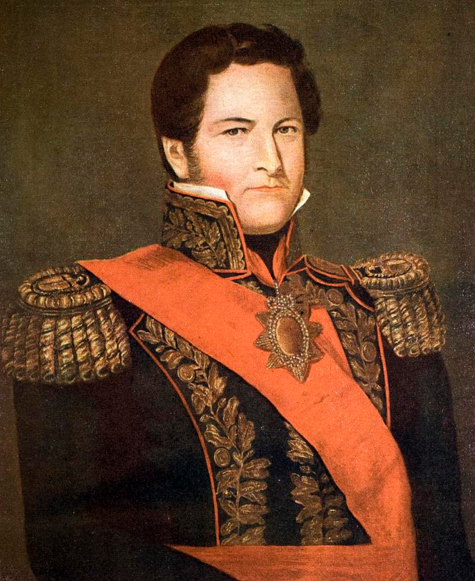 Dictator of Argentina from 1835-1852
Became popular during the war of independence
Famously kicked British & French interventions out in 1830s & 1840s
Exiled intellectuals & political opposition – curtailed elections, freedom of press, etc.
Patronage = Buenos Aires prospered, not the rest of Argentina
Finally overthrown militarily by a coalition in 1852
Sarmiento Reading
How does the reading relate to Rosas?
What does Sarmiento think of the Gaucho?
What is he arguing for/against?
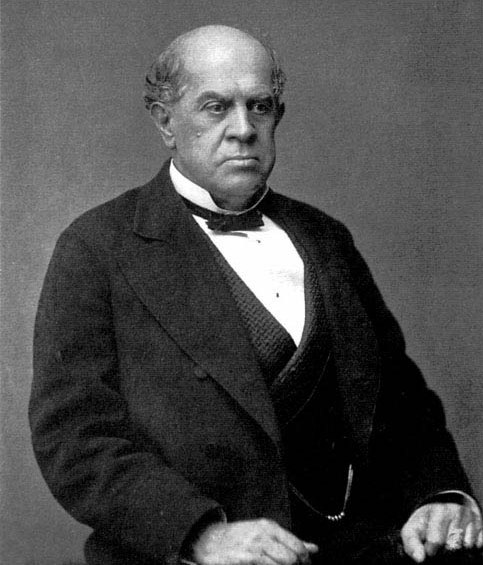 Mexican American War & the Mexican Empire
Seeing problems in Mexico with caudillo rule, US fakes an international incident and declares war on Mexico
All or parts of Texas, New Mexico, Arizona, Utah, Nevada, Colorado & California seceded to US
Leads to sweep of liberalism into Mexican politics & the rise of Benito Juarez
Juarez is mestizo from rural Mexico who is self-educated and comes to be accepted by upper middle class
Eventually becomes president of Mexico
Passes series of reform laws that mainly directed curbing corruption & the power of military & power of church (Juarez & Lerdo Laws)
Mexican American War & the Mexican Empire
Unhappy conservatives seize presidency in coup (1858-67)
Opens up Mexico to invasion by Napoleon III & France who try to install Maximillian as emperor of Mexico
Juarez runs, fights guerilla war, gets the help of the US, eventually retakes power, captures and executes Maximillian
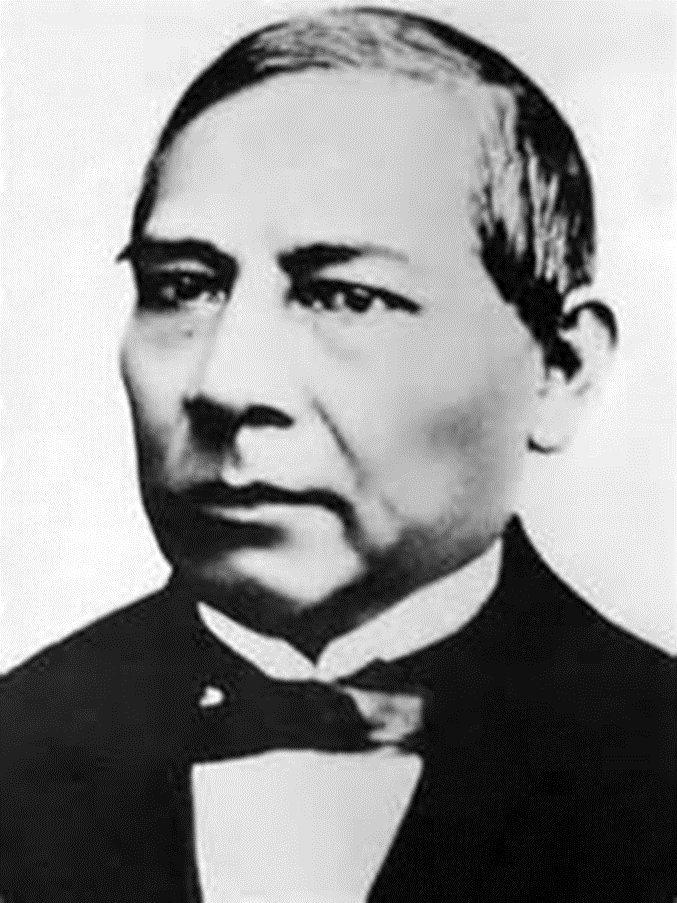 Reaction to Caudillos: Rise of liberalism & Progress
By mid century (1850s) tide begins to change in favor of a return to liberalism
Partially due to a simple pendulum swing; partially due to a increase in interest in the Industrial Revolution—Europeans saw LA as a market for their new, mass produced goods
Conservatives had also failed to bring much of a lifestyle change to the lower classes
Liberalism tries to bring infrastructure (steam power) to Latin America
Works better in some countries than others
Usually based around getting raw materials from LA to Europe (i.e. they’ll like one railroad that goes from the main city on the exterior into the place where raw materials are worked and back)
Factories and production of raw materials still very rare
Reaction to Caudillos: Rise of liberalism & Progress
All this done under the new mantra of the day: Progress
Denunciation of caudillo rule; look to European ideas, etc. as a movement forward; past = bad, future = good
Led by Domingo Faustino Sarmiento, rooted in education
You read an excerpt from his writings – what does it say?
End result is still upper-middle class gets richer and others don’t
Triple Alliance War
Wars fought over land, territory & natural resources—show the importance of raw materials to upper middle classes and Progress – Triple Alliance War & War of the Pacific
Triple Alliance War (1865-1870):
Bloodiest war fought on South American continent
Paraguay vs. Argentina, Brazil & Uruguay
Allies fought to topple (insane) dictator who they “feared” but it was really more of a land and resources grab
Used modern weapons and death rate astronomically high
Wiped out an entire generation of Paraguayan males
Upset lower classes who felt like cannon fodder
Solidifies Argentina as THE power in Southern America (leads to Argentinian Exceptionalism on the 20th century)
Leads to Julio Roca to conquer and subjugate much of the native population of Patagonia
War of the Pacific
War of the Pacific (1879-1884):
Pretty much same as the Triple Alliance War, but this time between Chile & Paraguay
Chilean land grab gives them natural resources to fund a liberal government for the next 40 years; Chile now controls most of South Western coast
Brazil’s different path
One country not to have a major revolution was Brazil 
Note: with Pedro I & II nothing changed
So, Brazil took a different 19th century trajectory with a monarchy/nobility, tight relations between church and state, and most importantly slavery
Basically they’d never had an Enlightenment
Also, Brazilian plantations had escaped the violence of other revolutions and had very low labor costs  by 1840 Brazil is producing 2/3rds of the world’s coffee
Creoles vs. Peninsulars still key; anti-Portuguese rioting gains steam, republics declared, slaves join the cause
Brazil’s different path
Liberals do an about face, lock ranks, and put down the insurrection  decolonization stops and Brazil stays an empire with slaves for another generation
Triple Alliance War begins to change the mood of the populace and reawaken liberalism
Pedro II was an Enlightened Despot, so he’s nominally in favor of this
Begins with Free Birth Law—anyone born to a slave would be free
Brazil becomes last place in Americas to outlaw slavery in 1888
Empire falls to the republic Nov. 1889; Pedro, etc. go back to Portugal
The “liberation” of Cuba
Starting in 1868, Cuba began a series of three wars for Independence
Cuba was the only country not “freed” from Europe by 1830
Also, until 1959 Cuba was the closest ally to the US in the Americas
First one changed little, but Spain did have to release control some, most notably outlawing slavery in 1886
Real insurrection begins in 1895 with the following proclamation:
1.) The war will be waged by both blacks and whites—participation by all is necessary; 2.) Spaniards who did not object to the war would be spared; 3.) economic life should be brought to Cuba
The “liberation” of Cuba
Lead by José Martí, a poet, and founder of Our American movement (more on this later)
Killed in battle in 1895elevates him to martyr status
Spain does not spare the civilians, leading to bad PR
The extent of this in unclear because of journalistic sensationalism (known as Yellow Journalism)
USS Maine explodes in the Havana harbor under unclear circumstances—Remember the Maine—giving mild pretext for war
US takes down 500 year old empire in 17 weeks
Promises Cuba independence but never fully gives it
Cuba remains US client state until the Castros, etc. land in 1953
The Great Export Boom
Liberalisms infrastructure + Progress + the rush for resources leads to Great Export Boom (1870-1930)
Long sustained period of major economic growth
Examples: Mexican trade grew 900%; Brazil exports 2/3rds of the world’s coffee; Argentina’s wheat production increases 1,000 fold
Quantity of railroad track goes from 2,000 miles to 59,000 miles between 1870-1900
Rich get richer; natural resources become hot commodity of the day, still not much factory production (save 4-5 cities)
Leads to a rise in the middle class
Neocolonialism
Limits:
All this hurts the small farmers who are now being forced to sell or being kicked off their land to make way for both commodities & Progress
Example: by 1910 only about 3% of Mexicans actually owned land
Forced into small sharecropping farming
Indigenous people who had fled from Europeans into the inner territories, also evicted
Countries often set up favorable tax systems to attract international corporations, hurting the poor & forcing them to pay higher taxes to compensate – i.e. Banana Republics
All this dovetails with Victorian values or gender roles, as well as new ideas like Social Darwinism…
Latin America in the 1800s
Create some sort of visual that depicts what happened in Latin America during the 1800s
Could be cartoon, boxes for different themes, etc.
On the back side write a thesis regarding Latin America in the 1800s
Put your names on it and have it to the inbox by 12:23
Mazzini On Nationality
According to Mazzini – what is nationalism (give total definition)?
Paraphrase his ideas
What is Mazzini’s argument? How does he lay it out?
Paraphrase and find quote(s) to support it